The Practicalities of Running Randomized Trials:Lecture 13: Machine Learning
Rachel Glennerster
Overview
Attrition
Testing multiple outcomes

Adjusting analysis for:
Clustered level randomization
Noncompliance
Low take up
Defiers
Spillovers
Attrition [next lecture]
Analysis with attrition (you cant really “correct” for attrition)
Determine the overall attrition rate: is attrition for different subgroups?
Check for differential attrition between treatment and control? Are different people attriting in T and C?
Ie can attrition be predicted by T assignment or baseline covariates
Determine the bounds of the estimated impact given the attrition, ie most or least possible impact
Option 1: Heckman selection model
Assumes outcomes of attriters are the same as the average of those with similar characteristics at baseline. Q: what is the problem with this approach?
Option 2: bounds
Manski-Horowit bound: lower bound, worst outcomes to T and best outcome to control
Better when outcome is binary or limited range, with income bounds will be very large
Lee bound: if T has 10% attrition, C 15% attrition, throw out 5% of T with most +ve or –ve effect
Deals with outcomes with large ranges better. Does not address different ppl attriting in T vs C 
Option 3: intense subsample follow up: can be paired with Heckman selection model. But must have v low attrition in subsample
Correcting for multiple outcomes or multiple subgroups
Our statistical tests allow us to judge the probability that the difference between T and C on a single outcome would have occurred by chance: 
traditionally if the probability is less than 5% we say T is significantly different from C

But what if we are comparing T and C for multiple outcomes or multiple subgroups?
If 5% chance that we will find a difference between T and C by chance if we make one comparison, if we run 10 tests there is a 40% chance we have one significant difference 

Q: what can we do to address this issue?
Prespecify a primary outcome: useful when there is a clear main objective and other tests are for mechanisms
Collapsing multiple outcomes all assessing one part of a larger concept into one outcome
Adjust statistical tests for the fact that we are doing multiple tests
The above work better when they are prespecified before starting analysis [future lecture]
Tied closely to theory: clear theory for why would expect certain pattern of subgroups
Choose subgroups or main outcomes through machine learning approaches
Collapsing multiple related outcomes into one index or family
Option 1
List of binary variables (can turn non binary into binary variables by taking above and below threshold)
Index is the sum of all the variables
Benefit is easy to interpret (eg number of health prevention actions someone does, wash hands, vaccinated etc)
Downside places equal weight on all, need all to be binary
Option 2 (Kling et al)
Demean and divide by standard deviations so all our measured in standard deviations
Make sure direction of the effect is all in the same direction (eg carrots good, cake bad for healthy eating)
Coefficient then interpreted as SD change in the index
Usual to weight equally, can be an issue if some parts of index are more important than others
Standard approach is to weight all elements of family equally (though not in ML)
Careful to only include meaningful measures or key changes can be drowned out by noise
Adjusting for multiple hypothesis testing
Bonferroni adjustment: simply multiply pvalue by number of tests undertaken (too conservative)

Free step-down resampling method for family wise error rate takes into account that outcome variables may be correlated with each other (ie not doing a fully independent test if two measures are two aspects of the same behavior)

These adjustments only make sense if we know exactly how many different hypotheses we tested, but if we spent many months “exploring the data” we tend to focus on the significant ones and not have a record of every test we ran. 

These adjustments require prespecification, or big data techniques where algorithm selects which are significant (and can adjust for how many options there were)
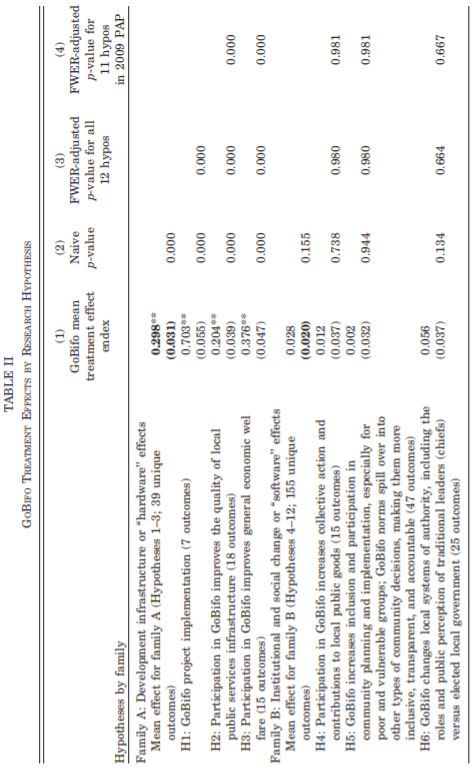 Machine learning and RCTs
Source: Athey and Imbens 2017, Esther Duflo NBER master lecture on ML and RCTS (includes link to codes on gitbub)
Introduction
Some Common Issues
When is machine learning useful?
Prediction and Policy
With a large quantity of data on inputs and outcomes we can improve our predictions often do better than potentially biased decision making (Kleinberg et al 2015)
Under the assumption no bias in data we have on inputs and outcomes

The range of prediction problems in which these techniques can be useful is very wide 
Algorithms are being used to detect mistakes in NYC judges when predicting who might fail to show up in court (Rambachan and Ludwig  2021)
They are also helping doctors make better informed decisions in emergency rooms when deciding who is likely to be having a heart attack  
Used to predict poverty from satellite images during covid 

Within an RCT context this approach can be used to test whether T leads to better predictions (eg does training reduce mistakes by NYC judges)? Or used to identify our initial sample etc
Main uses of ML within RCTs
What control variables to use

Heterogeneous treatment effects

Many potential outcomes (or many treatments eg in A/B testing)
Choosing control variables
Standard approach pre ML was to choose control variables where there was imbalance and those that predict outcome: recent ML econometrics shows this was the most effective approach

Benefit of using ML is that you don’t have to worry abut
Being accused of picking controls to manipulate result
Guess ahead of time which are the best controls

Specifically use post double selection Lasso to chose controls that predict T (ie those that are unbalanced) and those that predict outcome (soak up variance) Belloni et al

Stata command allows to implement relatively easily (pdslasso)
Heterogeneous Treatment Effects
Understanding the heterogeneity in treatment effects is of fundamental importance 
helps us understand which categories were impacted and how, helps understand mechanism
Provides advice about where to focus policy, eg where to place programs 
can make better predictions of applying the same program in a different context

But, risk cherry picking the subgroups where the program “works”. There will be some subgroups where treatment and control are different just by chance

We could tie our hands and say we will only look at three subgroups in advance (based on our theory) but this means we don’t learn as much as we might from the data
ML is a way of tying our hands on process of analysis (ie not cherry picking) but using all the data

Challenge: heterogeneous treatment effects are useful to help learn about mech, but ML just predicts and can generate nonintuitive groups, so need to set conditions on what to look for
Eg is there any evidence of heterogeneity
What is the difference in treatment effects for the most effected decile and least impacted decile
What are the characteristics of those in the most and least impacted decides
Michael
Basic Terminology
Heterogeneous Treatment Effects
We will discuss the methods and applications used in Chernozhukov et al. (2020) 
This method is called generic machine learning
The algorithm works in the following way:
Split the sample in main and auxiliary sample (commonly a 50/50 split)
Using ML techniques (e.g. random forest) find the relationship between the baseline observables of people in the control (treatment) group and their outcome 
Use these estimated models to predict the outcome of individuals in the main sample
This means to predict a control (treatment) group individuals outcome, if they had been in the treatment (control) group
Take the difference between predicted and observed outcome and get the treatment effect for each individual
Heterogeneous Treatment Effects
Heterogeneous Treatment Effects
Once we have each individual's treatment effect, we can look at heterogeneity in results
The three most studied properties are
Lastly, we look into which characteristics predict treatment heterogeneity. To find out we simply need to test the average characteristics of those with highest treatment effects against those with lowest treatment effects
Heterogeneous Treatment Effects - Application
Chernozhukov et al. (2020) apply their method to a a large-scale RCT of nudges to encourage immunization in the state of Haryana, Northern India
The goal of the RCT was to choose the most effective policy and implement it at scale
The experiment consisted of cross-randomizing 3 nudges: seeding ambassadors, incentives, and sending SMS reminders (each had multiple variations)
While the most cost-effective program was to have information hubs and SMS reminders, the most effective is the combination of incentives, immunization ambassadors, and SMS reminders
However this combination is very expensive
Heterogeneous Treatment Effects - Application
The government therefore wanted to only implement the program in areas where it would have the largest effect, therefore justifying the cost
By performing the three steps described in the previous slides, they find strong heterogeneities: the most affected villages show very high impacts, but the least affected villages actually show negative impact 
By studying which pre-treatment characteristics predict the effects they find that the villages most affected are those with the lowest levels of pre-treatment immunization
This was great news since the villages with the greatest impact are also those who needed it the most
Supervised Learning
LASSO
Regression Trees and Forests
In a regression tree we divide our sample based on a cutoff of a covariate (e.g. gender)
We then estimate the best predictor within each sumbsample (which is the mean of the outcome)
Each subsample will be called left or right 
The process is then repeated for each covariate 
To use the results of your regression trees for prediction you simply go left or right at each node based on the observed covariates, until you reach your predicted outcome 
Random forests are an extension of regression trees, with two modifications
Each tree is either based on a bootstrap of the data or a subsample 
Each split is done only over a subset of the covariates
Classification Trees and Forests
The goal is to assign new units to a label, based on their covariates 
Classification trees start by splitting the sample into two (two leaves) based on a cutoff for a specific covariate (e.g. above 50 years of age)
Then we measure the impurity of each leave: i.e. the share of a particular label within a leaf 
The goal of the algorithm is to minimize this impurity function, meaning that all units have similar level
Causal Machine Learning
Predictions vs Causality
Imagine you want to predict (or infer) what percentage of the population is buying a specific medicine, without having data on quantities. By using machine learning you could be able to make this prediction
However in this problem the relationship is positive: the higher the prices the more likely it is that the quantities sold are higher
In a causal model the relationship between price and quantities would be the opposite
Most ML models are designed to maximize the predictive power, while econometric tools focus on the causal relationship
In our example any econometric tool that cares about causality would have very low predictive power given that the two relationships are inversed
Regression – Estimating the Conditional Mean
Both the ML and the econometric literature find use in estimating the conditional mean given a set of covariates
However, as we also mentioned before, there are some differences
High covariates to observation ratio
No assumption on distribution of the outcome given the covariates
No interest in the parameter of each covariate, but rather a focus on out of sample prediction of the mean
ML in Policy
ML and Impact Evaluation
ML can also help identify policy impact 
More often than not two policies are not easily comparable since they are usually tested in different contexts 
ML can help identify the relative efficacy of the programs and predict the impact in the context of interests 
For example in Crepon et al. (2021) they look at two programs target at-risk young people from disadvantaged neighborhood who are either out of work or in precarious employment
One program (GC) was found to have a positive impact; while the other (AIDE) had no detectable effect
ML and Impact Evaluation
They first use a matching strategy to control for baseline characteristics that can be observed for both programs
They then use LASSO to estimate the propensity score of being in one program (say GC)
Finally they run a weighted regression to estimate the effects of AIDE as if it was used on a population that looked like that of GC
The results show that:
AIDE was tested on an older population who was less disadvantaged, and if you would implement the same program on a population like that of GC then we would see similar positive results
The control groups were also quite different and this explained part of the lack of positive impact 
GC would have a positive impact no matter the population used
Heterogeneous Treatment Effects
Heterogeneous Treatment Effects
Understanding the heterogeneity in treatment effects is of fundamental importance 
First, it helps us understand which categories were effected and how
Second, we can use heterogeneous treatment effects to make better policy recommendations 
Lastly, we can make better predictions of applying the same program in a different context
Heterogeneous Treatment Effects
We will discuss the methods and applications used in Chernozhukov et al. (2020) 
This method is called generic machine learning
The algorithm works in the following way:
Split the sample in main and auxiliary sample (commonly a 50/50 split)
Using ML techniques (e.g. random forest) find the relationship between the baseline observables of people in the control (treatment) group and their outcome 
Use these estimated models to predict the outcome of individuals in the main sample
This means to predict a control (treatment) group individuals outcome, if they had been in the treatment (control) group
Take the difference between predicted and observed outcome and get the treatment effect for each individual
Heterogeneous Treatment Effects
Heterogeneous Treatment Effects
Once we have each individual's treatment effect, we can look at heterogeneity in results
The three most studied properties are
Lastly, we look into which characteristics predict treatment heterogeneity. To find out we simply need to test the average characteristics of those with highest treatment effects against those with lowest treatment effects
Heterogeneous Treatment Effects - Application
Chernozhukov et al. (2020) apply their method to a a large-scale RCT of nudges to encourage immunization in the state of Haryana, Northern India
The goal of the RCT was to choose the most effective policy and implement it at scale
The experiment consisted of cross-randomizing 3 nudges: seeding ambassadors, incentives, and sending SMS reminders (each had multiple variations)
While the most cost-effective program was to have information hubs and SMS reminders, the most effective is the combination of incentives, immunization ambassadors, and SMS reminders
However this combination is very expensive
Heterogeneous Treatment Effects - Application
The government therefore wanted to only implement the program in areas where it would have the largest effect, therefore justifying the cost
By performing the three steps described in the previous slides, they find strong heterogeneities: the most affected villages show very high impacts, but the least affected villages actually show negative impact 
By studying which pre-treatment characteristics predict the effects they find that the villages most affected are those with the lowest levels of pre-treatment immunization
This was great news since the villages with the greatest impact are also those who needed it the most
Adaptive Experimentation
Multi Arm Experiment
Imagine that you have partnered with a local government agency and that they want to test 10 nudges
If you test all 10 nudges with a traditional 10-arm RCT then you would need a large sample size
In addition you could end up putting a lot of people in an arm with a not very useful nudge (maybe even harmful)
Multi Arm Experiment
One alternative is to use an adaptive design: we divide the sample is smaller sample and use them sequentially following a pre-defined algorithm 
In the example of the multi-armed bandit:
Take our first subsample and assign equal probability to all treatments
Estimate the objective (e.g. treatment effect)
Take the second subsample and increase the probability of random assignment into the treatment arms that had highest effects in 2
Repeat the process till you have exhausted the entire sample
Multi Arm Experiment
A common algorithm is the Thompson sampling
Start with a prior on what the distribution of values in each arm should look like 
Randomly assign to each arm with proportions that maximize an objective function conditional on your priors
Once you collect outcomes you can update your posterior distribution 
Now assign the new batch with proportions that maximize an objective function conditional on your posterior
Multi Arm Experiment
While thinking about multi arm bandit problems we have to keep in mind that there is a tradeoff between exploration and exploitation 
Exploration: to explore possible relationships and outcomes. This means to learn the most out of the problem 
Exploitation: to get the best possible outcome for each subject 
Each algorithm will be more or less skewed toward one or the other and it is up to researcher to decide which is best for their given situation
Randomization
ML can help in a related problem: optimal randomization 
Even in the scenario of one single treatment arm we might want to reach certain objectives with our randomization 
For example we can split the experiment in two waves:
In the first wave we estimate a stratification tree to determine which are the optimal stratifications to use 
In the second wave we apply the optimal stratifications with the goal of minimizing the variance of the ATE (Tabord-Meehan (2021))
Randomization
Targeting
Targeted Programs
Heterogeneous treatment effects and predictions can help with determining which groups should be targeted for a specific policy 
David and Heller (2017) study two RCTs of the Chicago One Summer Plus program, which provides work opportunities and mentorship to disadvantaged youths 
They use a causal forest to determine heterogeneous treatment effects based on observables
Then by keeping a hold-out group they show that predicted heterogeneity can be useful to target groups that would be most advantaged by the intervention
New Data
New Data
Thanks to the tools that ML provides economists have been able to access new data sets 
Text data can be easily decomposed by algorithms into various characteristics: e.g. political polarization, hate speech, fake news 
Video and sound can be used to create variables on expression, tone, assertiveness of speech, passion
Satellite data can be used to create new measures of poverty, social activity, economic development